БИЗНЕС – ПРОЕКТСтроительство рыбной фермы по разведению и реализации рыб осетровых пород.
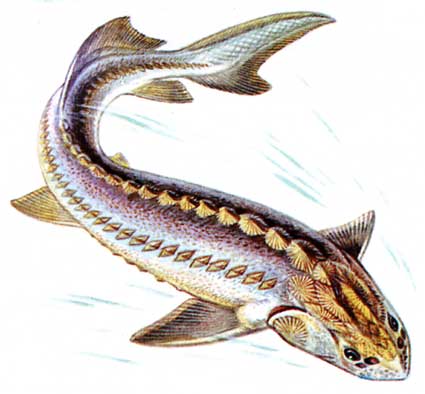 Покровитель проекта: Шаламов Михаил Юрьевич
 
г. Хабаровск, 2017г.
Резюме проекта
Система УЗВ. Требуемая площадь на всю ферму – от 3 Га и более
Технология выращивания.
УЗВ (установка замкнутого водоснабжения) представляет из себя бассейны с подключенной системой фильтрации и циркуляции воды для поступления кислорода. Использование УЗВ для выращивания осетра оправдано в районах с суровыми климатическими условиями, так как рост рыбы перестает зависеть от погодных условий. С помощью УЗВ можно регулировать температуру воды и степень насыщенности её кислородом, что позволяет, например, получить несколько нерестов рыбы в год. Благодаря установке замкнутого водоснабжения повышается плотность содержания рыбы до 100 кг/м2. При выращивании осетра в УЗВ рыба достигает своего товарного веса уже к 1 – 1,5 году.
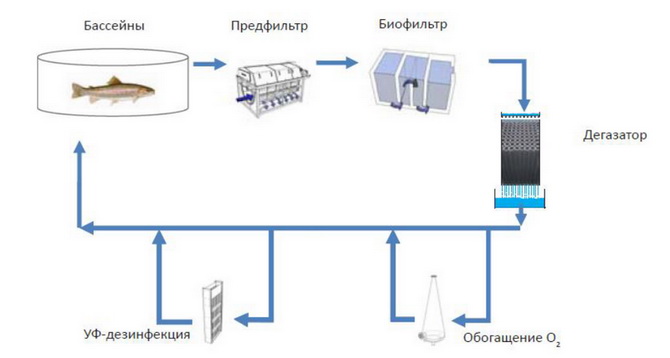 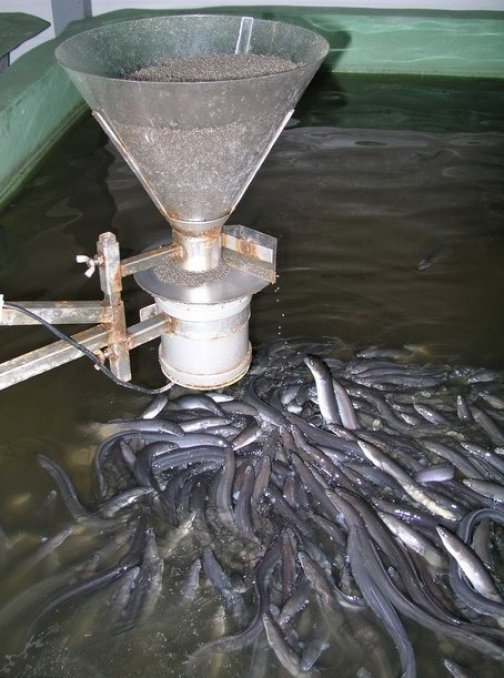 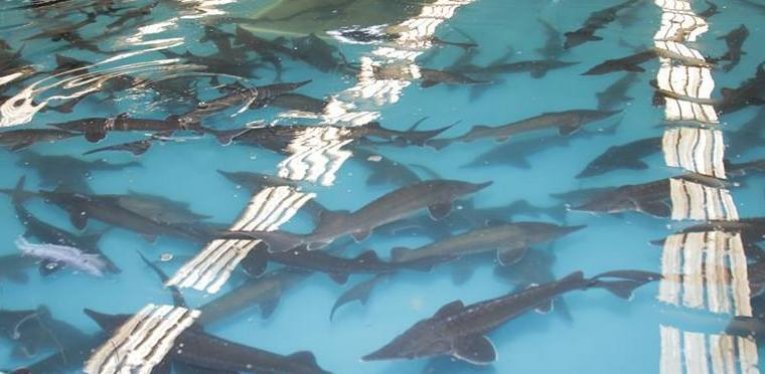 Финансовая оценка проекта.
Чистая текущая стоимость (NPV). = 44 828 479   руб. 
Чистая текущая стоимость (NPV) с дисконтным шагом = 50 392 579 руб.
Внутренняя норма отдачи (IRR). Благодаря этому методу увидели в процентном выражении ожидаемую ежегодную отдачу на инвестированный капитал. Наша цифра: 87%. Проект можно считать экономически выгодным, т.к. его IRR превосходит предполагаемую  стоимость капитала с дисконтным шагом для данной организации. 
Срок простой окупаемости (РВР - в натуральном выражении).  В результате расчётов получили 9 лет, а срок дисконтированной окупаемости (DPBP) = 11 лет.  Стоимость капитала учитывается в операционных затратах. 
Отдача на вложенный капитал (ROCE). = 84 092 857 к 2024г..  
Коэффициент общей рентабельности. (ROS) = 1. 
Показатель использования активов (AUR) = 70.
Коэффициент ликвидности = 1.
Капитальные вложения
СПИСОЧНЫЙ ШТАТ ЗАВОДА
Структура организации (17 чел.) на второй год работы.
Описание и анализ текущего положения отрасли и рынка
Бизнес – модель компании
Общий (предварительный)  план проекта.  Общая диаграмма Ганта
Диаграммы количества организаций
Организации, работающие в области Аквакультуры
Заводы ведущие деятельность в Хабаровском крае
Направление продажи продукции по каналам сбыта
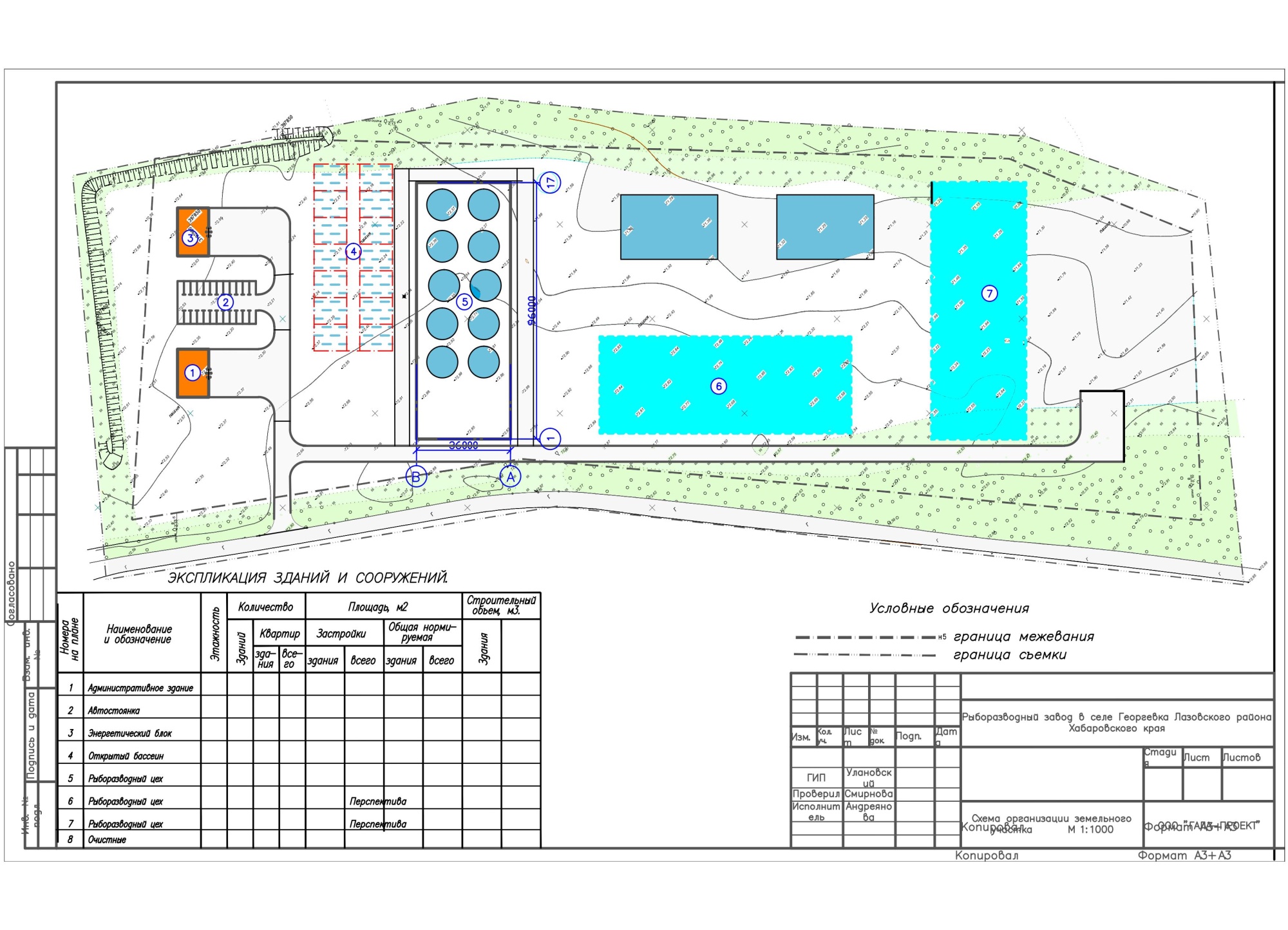 СПАСИБО ЗА ВНИМАНИЕ!
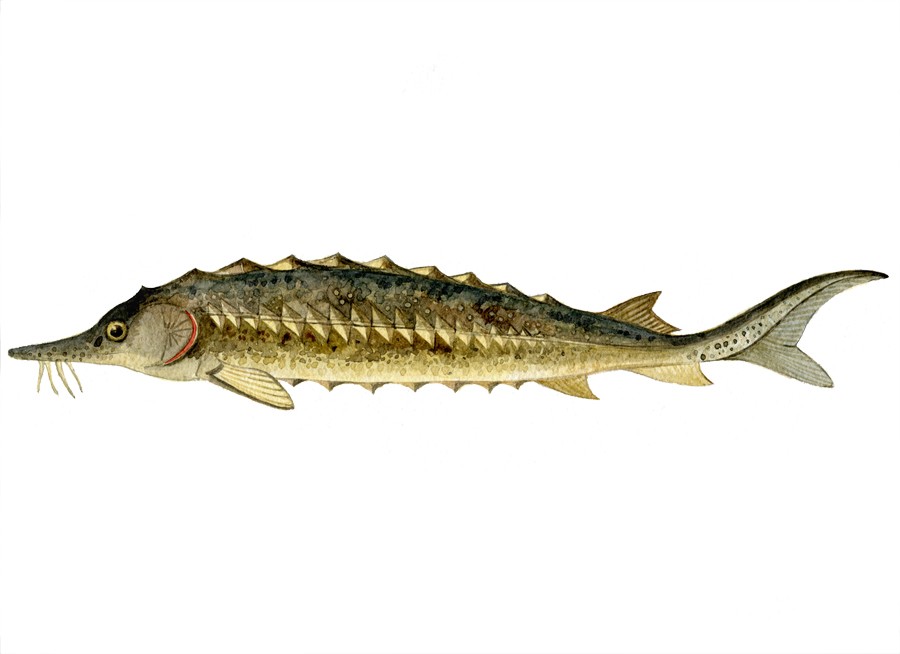